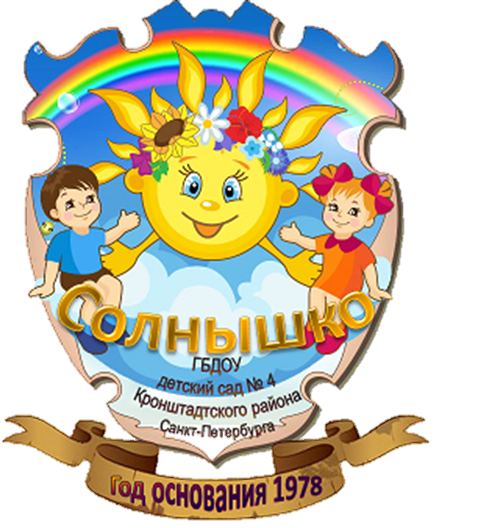 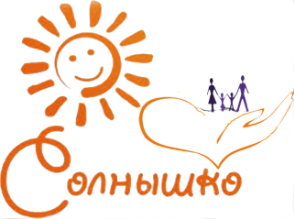 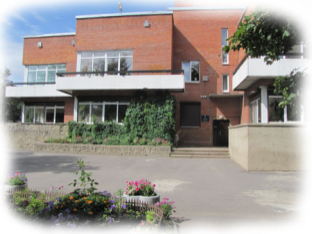 IX Городской конкурс 
патриотической песни
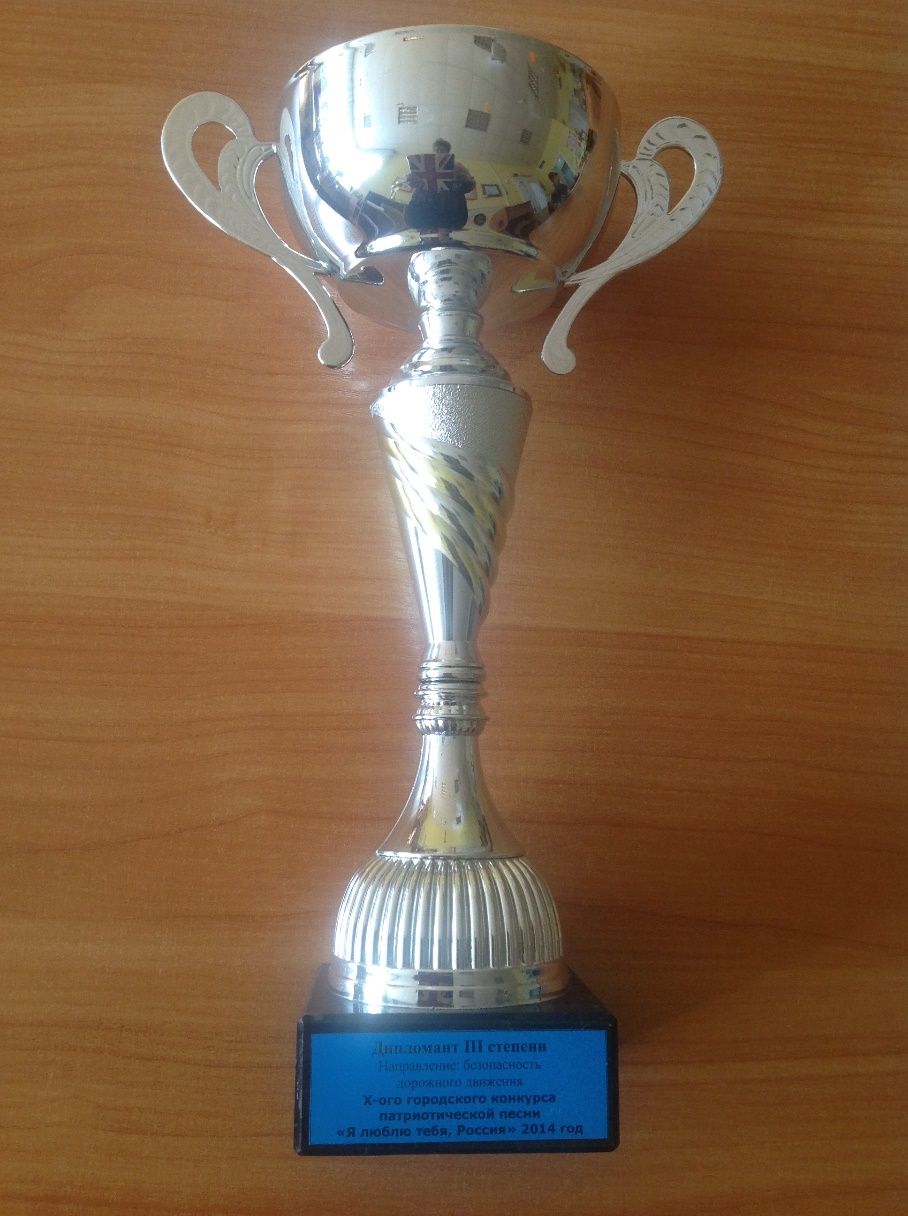 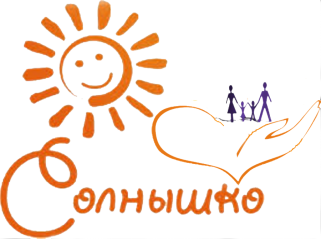 IX Городской конкурс 
патриотической песни
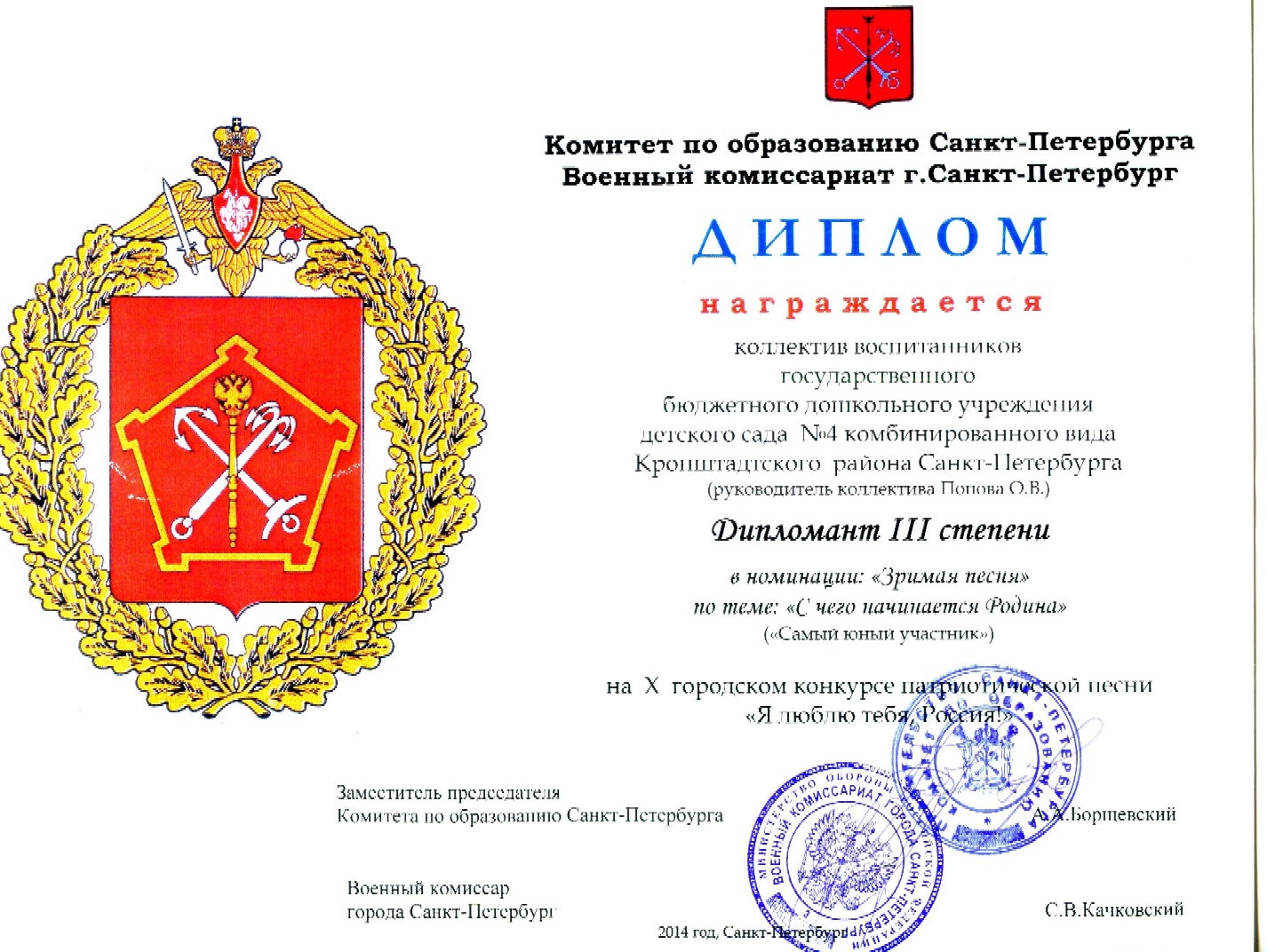 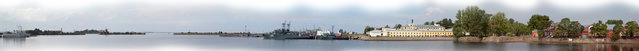